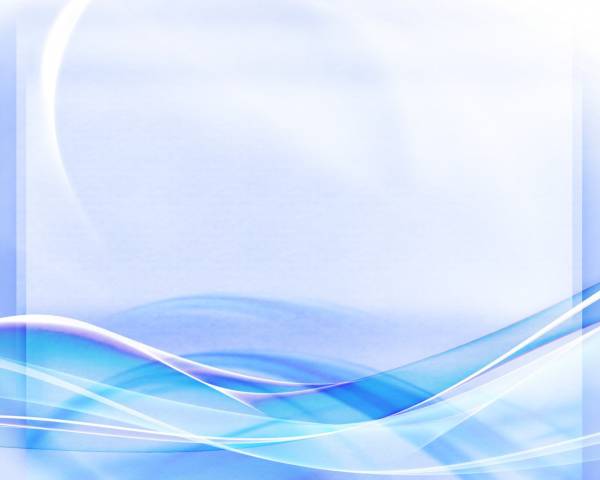 Педагогический совет на тему: 

«Организация развивающей предметно-пространственной среды как условие становления субъектности ребенка»/ 21.12.2018 г.
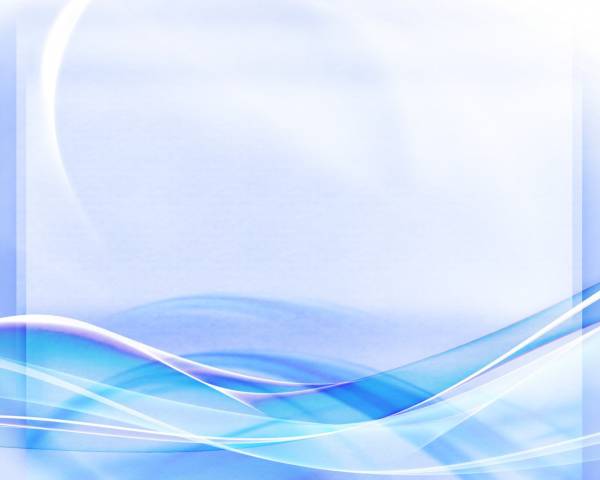 Повестка дня: 

1. Актуальность проблемы построения развивающей предметно-пространственной среды/ Черных И.Ю., ст.воспитатель.

2. Психолого-педагогические принципы организации развивающей предметно-пространственной среды ДОУ/ Давыдова С.В., воспитатель.

3. Проблемы и противоречия построения развивающей предметно-пространственной среды/ Лаврентьева О.Н., воспитатель.
 
4. Текущие вопросы.
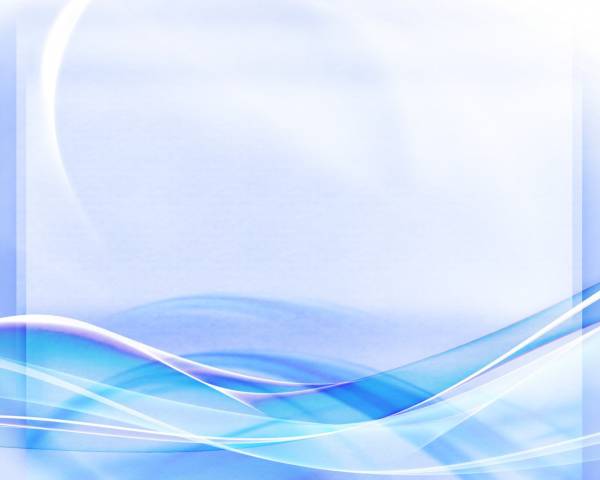 Доклад на тему: 
«Актуальность проблемы построения развивающей предметно-пространственной среды»
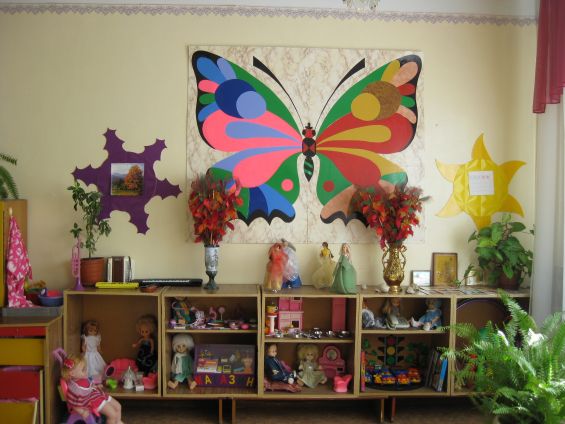 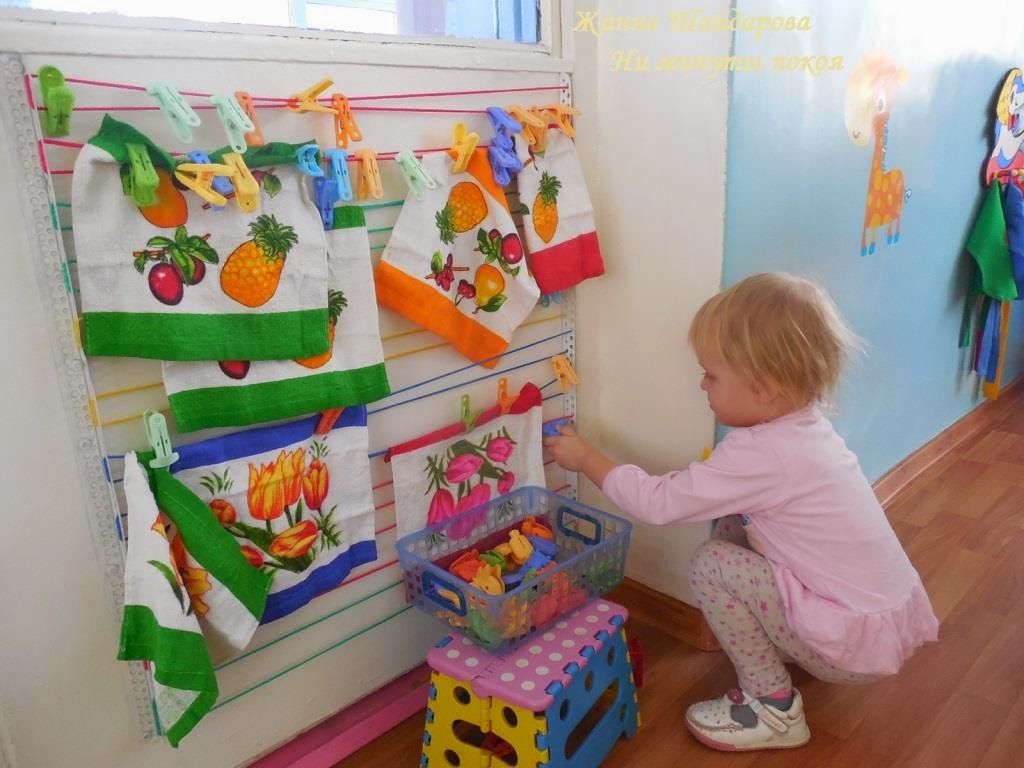 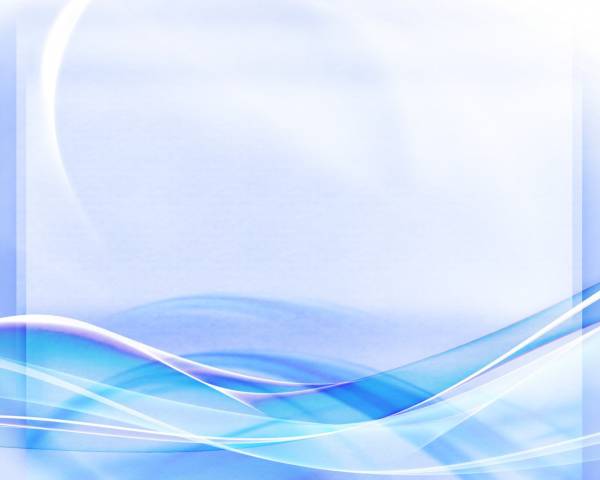 Предметно-развивающая среда – это совокупность объектов материального характера для развития ребенка, предметных и социальных средств обеспечения разного вида деятельности воспитанников
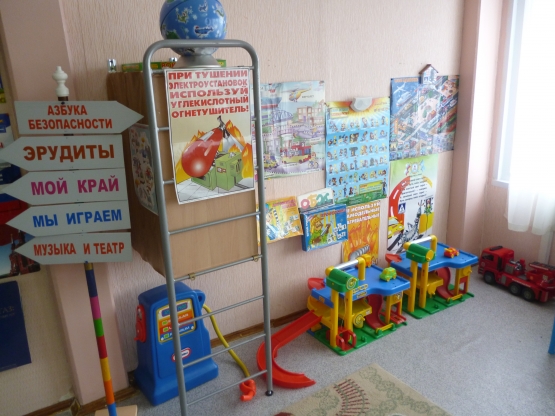 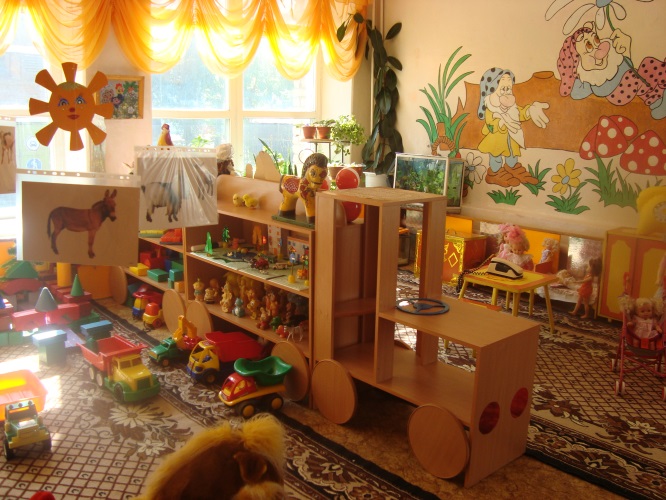 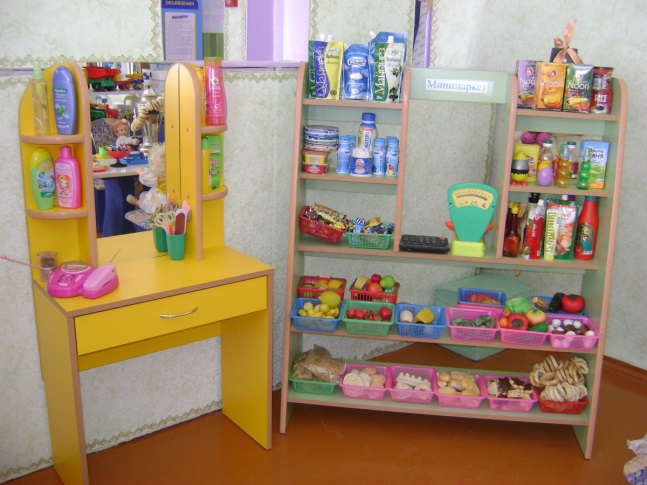 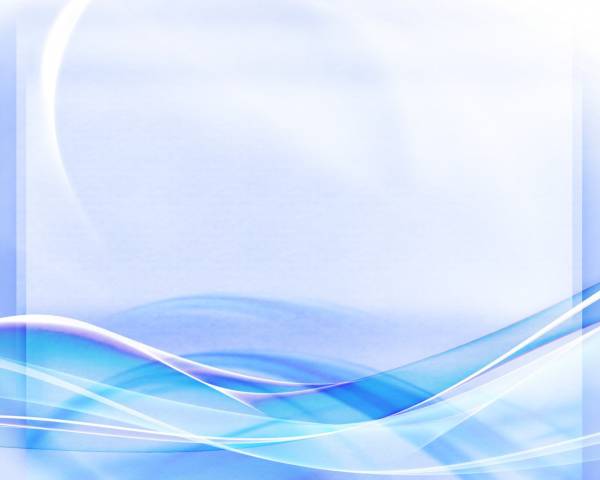 В п. 3.3.4 ФГОС ДО предписывает организацию содержательно-насыщенной, трансформируемой, полифункциональной, вариативной, доступной и безопасной развивающей предметно-пространственной среды, построенной в соответствии со спецификой образовательной программы
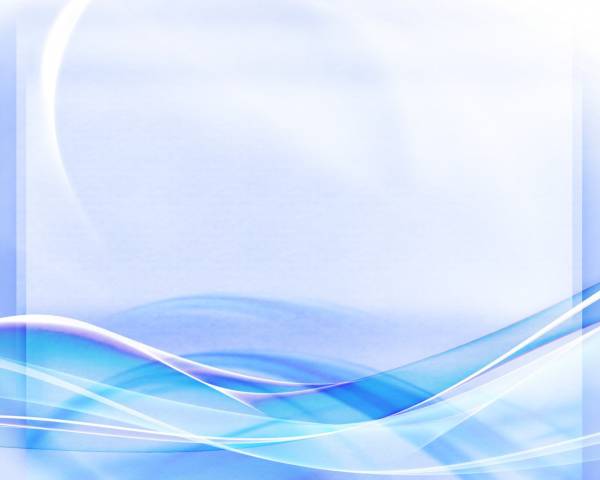 ВСЁ!
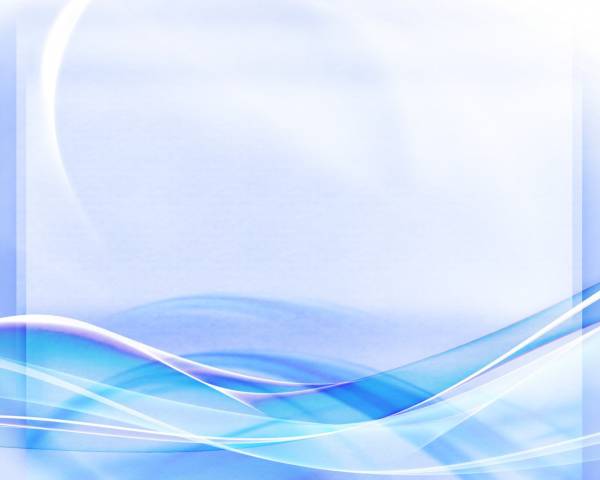 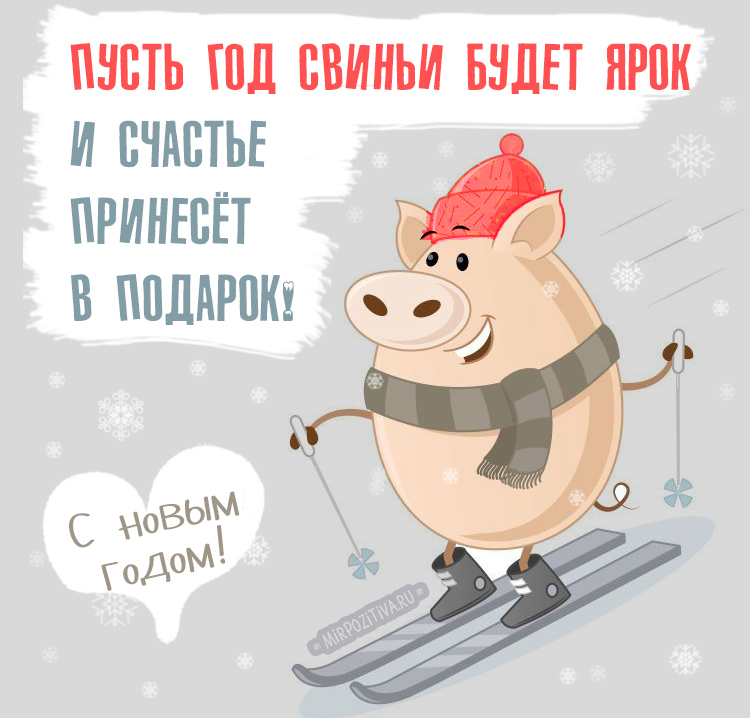 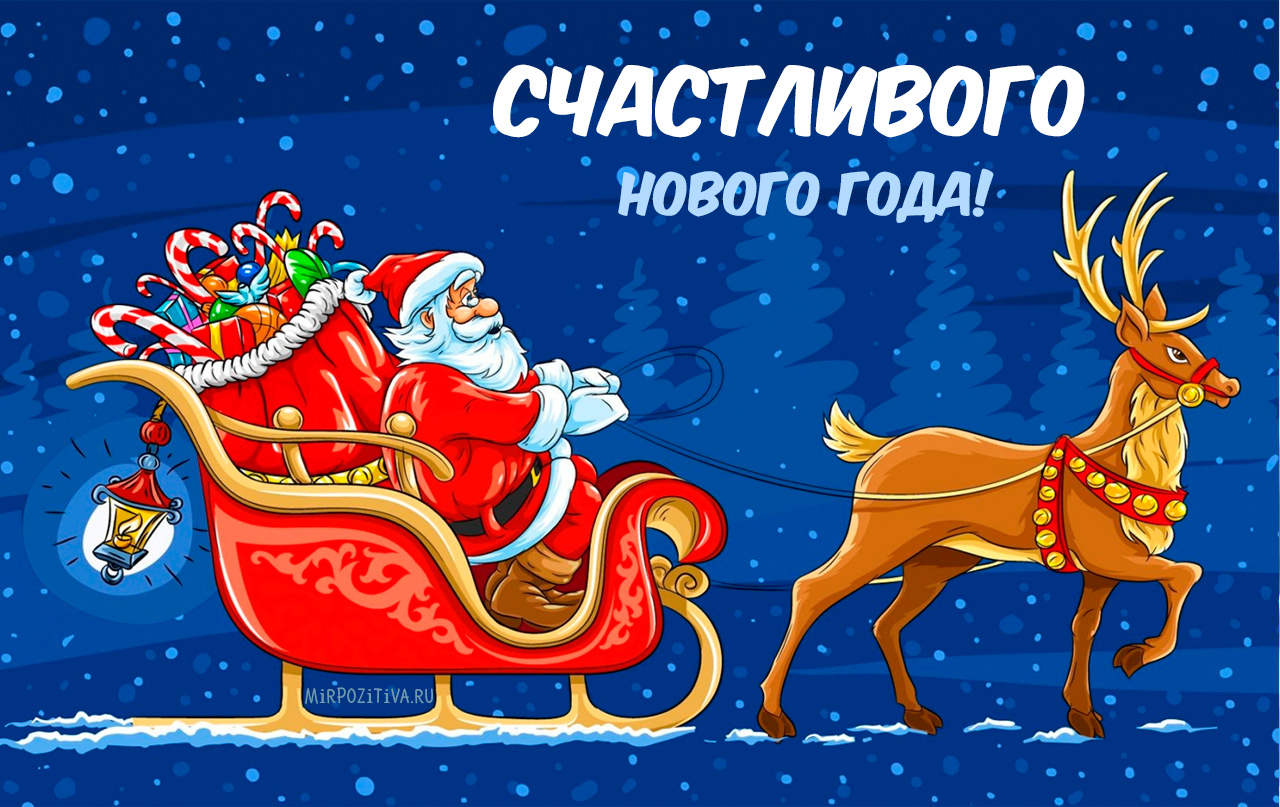 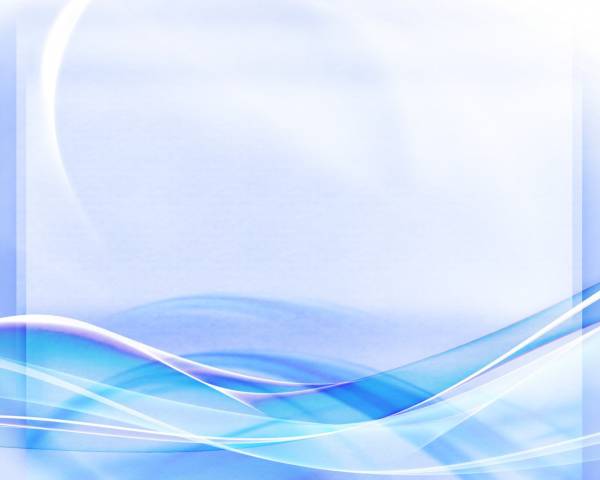